GRIDMAN Task Group Opening Presentation Session #77

[IEEE 802.16 Mentor Presentation Template (Rev. 0)] 
Document Number:
IEEE 802.16-12-0037-00-Gdoc_GRIDMAN_Opening_presentation_s77
Date Submitted:
16-January-2012
Source:
Tim Godfrey			Voice:
EPRI				E-mail:	

*<http://standards.ieee.org/faqs/affiliationFAQ.html>
Re:

Base Contribution:
N/A
Purpose:
Session #77 Opening Report / Agenda for  GRIDMAN Task Group
Notice:
This document does not represent the agreed views of the IEEE 802.16 Working Group or any of its subgroups. It represents only the views of the participants listed in the “Source(s)” field above. It is offered as a basis for discussion. It is not binding on the contributor(s), who reserve(s) the right to add, amend or withdraw material contained herein.	
Copyright Policy:
The contributor is familiar with the IEEE-SA Copyright Policy <http://standards.ieee.org/IPR/copyrightpolicy.html>.	
Patent Policy:
The contributor is familiar with the IEEE-SA Patent Policy and Procedures:
<http://standards.ieee.org/guides/bylaws/sect6-7.html#6> and <http://standards.ieee.org/guides/opman/sect6.html#6.3>.
Further information is located at <http://standards.ieee.org/board/pat/pat-material.html> and <http://standards.ieee.org/board/pat >.
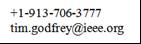 802.16 GRIDMAN Task Group Opening ReportSession #77, Jacksonville, Florida
16 January 2012
GRIDMAN Purpose and Scope
GRIDMAN – “Greater Reliability in Disrupted Metropolitan Area Networks”
Improving metropolitan area and field area wireless network reliability and robustness

Applications / Stakeholders
Utilities: Smart Grid, Distribution Automation 
Public Safety
Disaster Relief
Government applications
Critical Infrastructure
GRIDMAN Status
During Session #76
Comment resolution for 802.16rev3 base AWD. Commentary database for 802.16n: IEEE 802.16n-11/0026
Resolved  35 AWD comments
27 Accepted, 6 Superseded, 2 Withdrawn
Comment resolution for 802.16.1 base AWD. Commentary database for 802.16.1a: IEEE 802.16n-11/0027
Resolved  72 AWD comments
64 Accepted, 1 Rejected, 5 Superseded, 2 Withdrawn
One comment on GRIDMAN SRD rejected by commenter
Session #76 Output Documents
Closing Report – IEEE 802.16n-11/0029
GRIDMAN 16n AWD Commentary Database at end of Session: IEEE 802.16n-11/0026r2
GRIDMAN 16.1a Commentary Database at end of Session: IEEE 802.16n-11/0027r2
GRIDMAN SRD Commentary Database at end of Session: IEEE IEEE 802.16n-11/0030r1
Minutes of Session #76 16-12-0038-00-000n-draft-minutes-of-session-76.docx
Two AWDs
On 802.16rev3:		80216n-11_0032.pdf
On 802.16.1:		80216n-11_0033.pdf
Goals for Session #77
Comment resolution for SRD comments in commentary database 16-12-0104-00-Gdoc-commentary-database-on-gridman-srd.cmt
1 technical comment

Comment resolution for AWD comments in commentary database 
16-12-0102-00-Gdoc-commentary-database-on-802-16n-awd-802-16n-11-0032.cmt on AWD for 802.16rev3
15 comments
15 technical
Comment resolution for AWD comments in commentary database 
16-12-0103-00-Gdoc-commentary-database-on-802-16-1a-awd-802-16n-11-0033.cmt on AWD for 802.16.1
31 comments
28 technical
3 editorial
Goals for Session #77
Letter Ballot on both AWD Drafts
GRIDMAN Session #77 Agenda
TG Motion 1  (16n)
Motion:
"To authorize the editor to generate Draft P802.16n/D1 based on IEEE 802.16n-11/0032 and the comment resolutions in "IEEE 802.16-12-0102-02-Gdoc" and request the WG to conduct a Letter Ballot on that draft.“
Moved: Eldad Zeira
Second: Eunkyung Kim
Vote: 11:  0 : 0
TG Motion 2 (16.1a)
Motion:
"To authorize the editor to generate Draft P802.16.1a/D1 based on IEEE 802.16n-11/0033 and the comment resolutions in "IEEE 802.16-12-0103-02-Gdoc" and request the WG to conduct a Letter Ballot on that draft.“
Moved: Eldad Zeira
Second: Sungcheol Chang
Vote:  11 : 0 : 0
Draft and LB schedule
The approval of the motion to send the drafts to Letter Ballot serves to baseline the drafts. The threshold for technical changes to the drafts will be at 75% approval for the remainder of the process.

Sponsor ballot pool(s) will open Jan 27 through Feb 26 (for 802.16n and 802.16.1a)
Pool is valid for 6 months

Feb 13 – Drafts available
Feb 20 – Letter ballot opens
March 5 – Close of LB, comments due AOE
March 12 -  Session #78
SRD Change
One change to SRD in document 0049, Remedy 2 is accepted.

Updated SRD will be uploaded to Mentor as document IEEE 802.16-12-0132-00-Gdoc
TGn Timetable
Approved SRD    			Nov 2010   
SARM finalized, AWD ToC approved	Jan  2011
Contributions for AWD			Mar - July  2011
Contributions for AWD			Sept  2011 
Contributions / TG internal review ballot 	Nov 2011 
WG LB 				Jan 2012 
Recirc 1    				Mar  2012 
Recirc 2    				May 2012 
Start Sponsor Ballot			July 2012
Sponsor  completed			Mar 2013
Approved Std      			June 2013
Administrative
Review of Patent slides
This slide set is available at http://standards.ieee.org/board/pat/pat-slideset.ppt

Don’t forget to sign in for your attendance
http://murphy.events.ieee.org